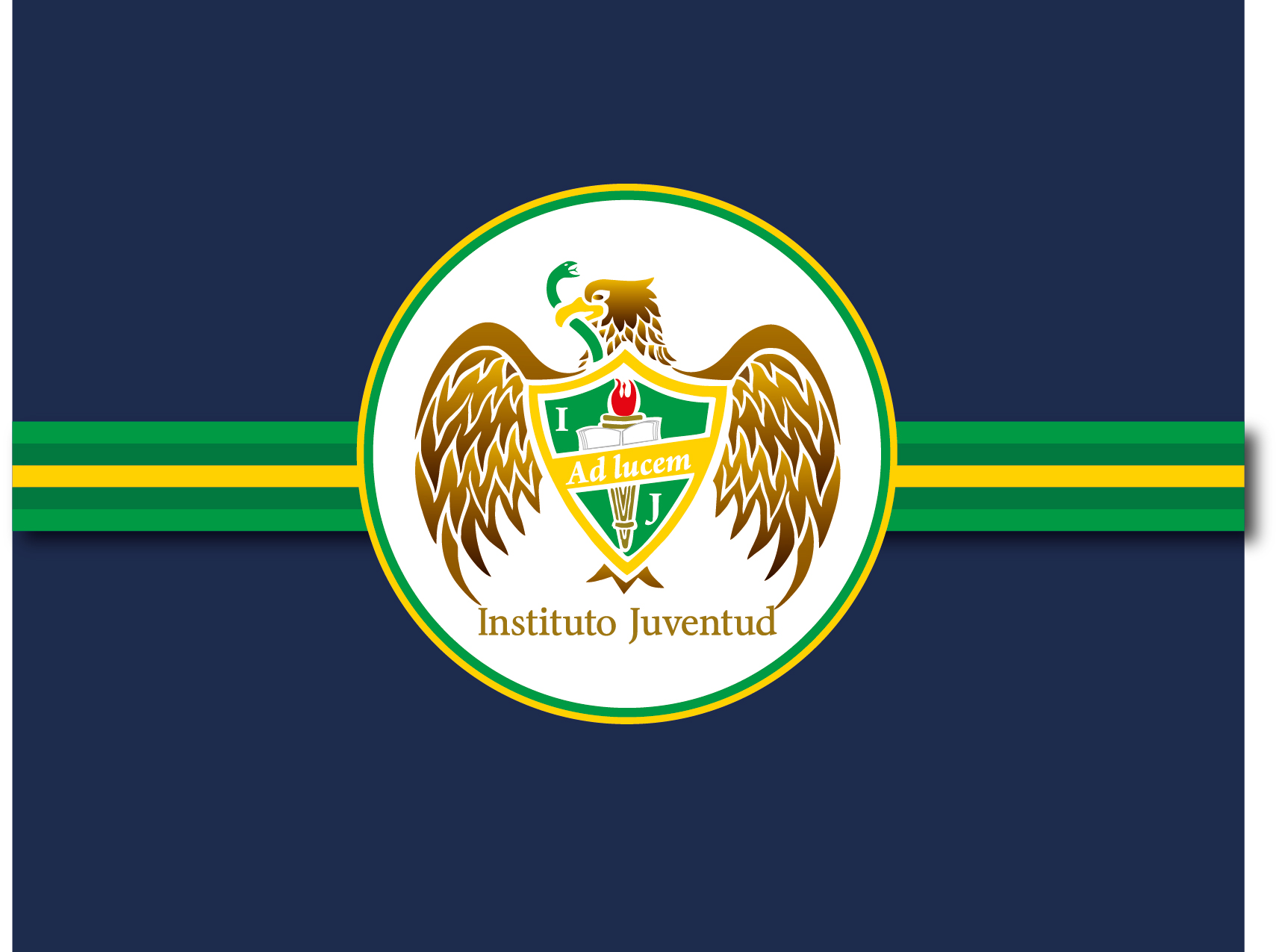 Instituto Juventud del Estado de México A.C.
3
Equipo
1
Grupo al que va dirigido
Grupo :6D
 Área 4 “Humanidades y Artes”
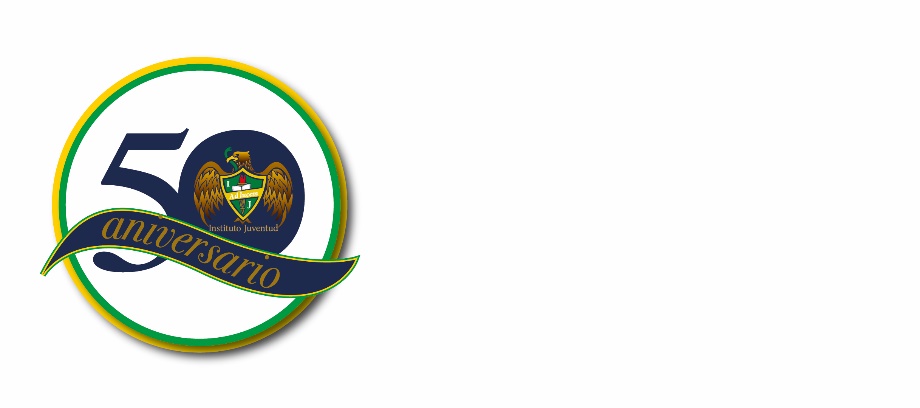 2
Participantes
Pablo Adrian Rivera Juvenal 
Historia de las Doctrinas Filosóficas 
Sylvia Esther Arzamendi y Ortega
Inglés VI.
Mireya Salcedo González 
 Inglés VI.
Berenice Miranda Casarrubias 
Matemáticas VI
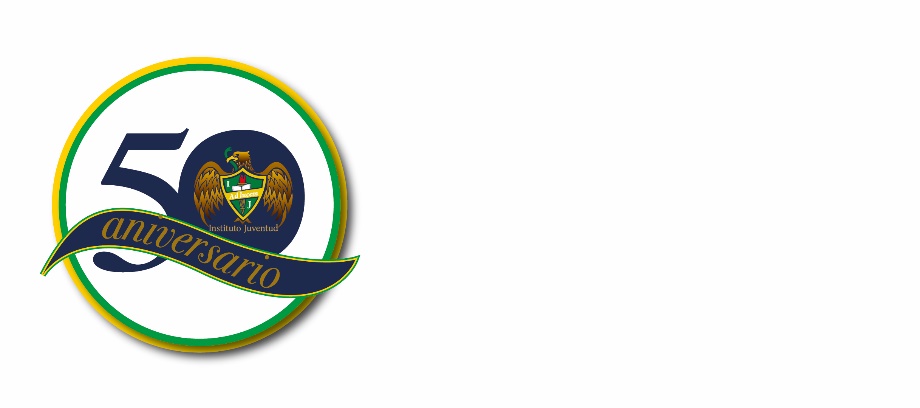 2
Aplicación del proyecto
Ciclo Escolar 2019 – 2020
Fecha de inicio      20/10/2019
Fecha de término 11/12/2019
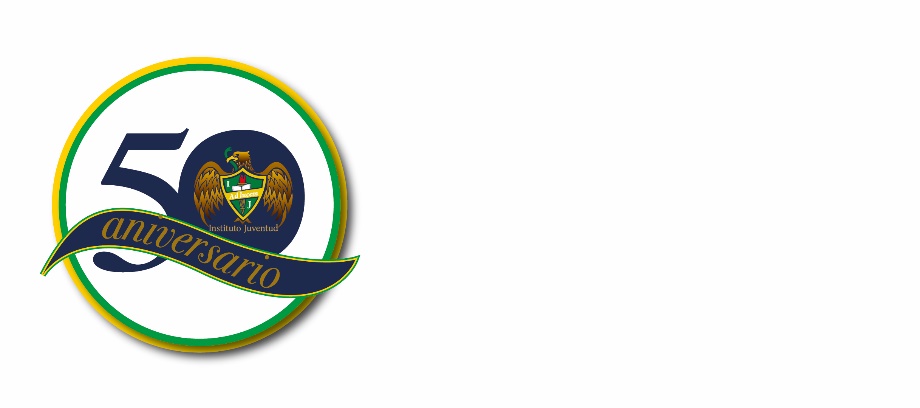 3
Portafolio Virtual de Evidencias para el Seguimiento
(P.V.E.S)
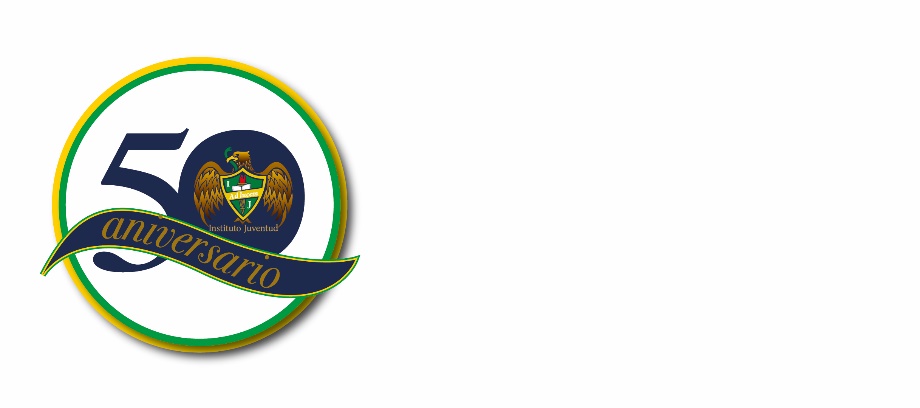 3
Proyecto:
René Descartes: el mundo visto a través de las matemáticas 
(Uso de funciones para la resolución de problemas sociales)
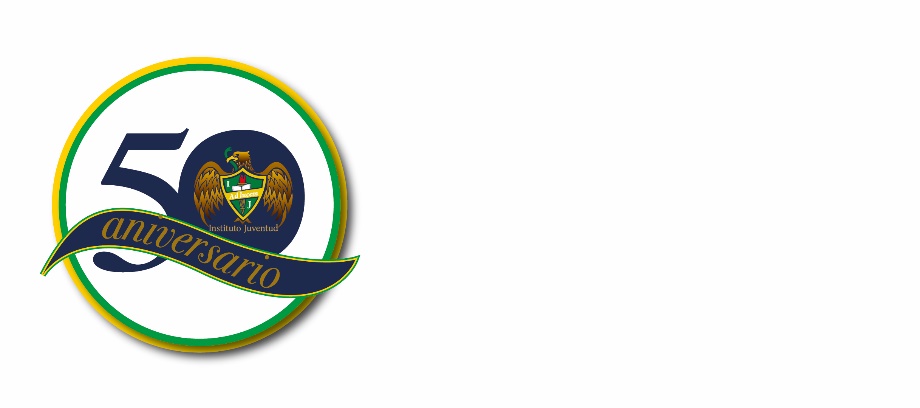 4
Productos generados
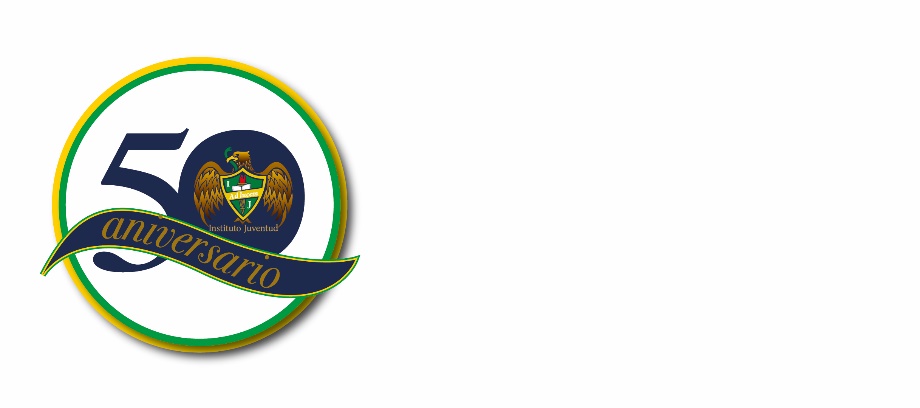 5
Introducción
El siguiente trabajo interdisciplinario busca que el estudiante comprenda y aplique en su contexto los planteamientos de la filosofía moderna (específicamente la propuesta por René Descartes), el uso del plano cartesiano y el inglés formal.
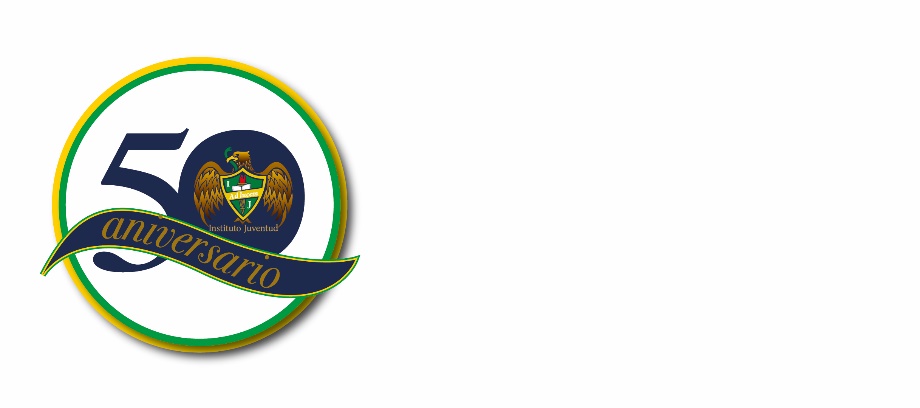 5.c
Objetivo general del proyecto y de cada asignatura
Objetivo general del proyecto 
Que el alumno proponga y fundamente epistemológicamente el uso del plano cartesiano en la solución de problemáticas de su contexto, utilizando el idioma inglés.
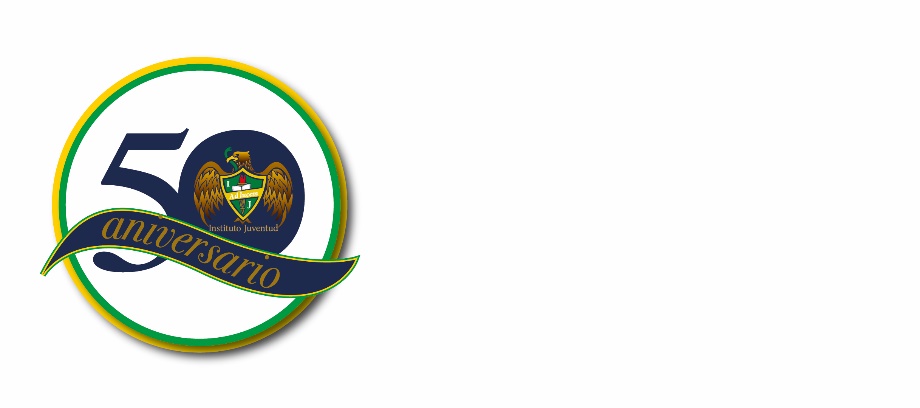 5.d
Objetivo general del proyecto y de cada asignatura
Objetivo del proyecto en el área de filosofía 
El alumno identifica los elementos constitutivos de la filosofía de Rene Descartes y contextualiza en su contemporaneidad.
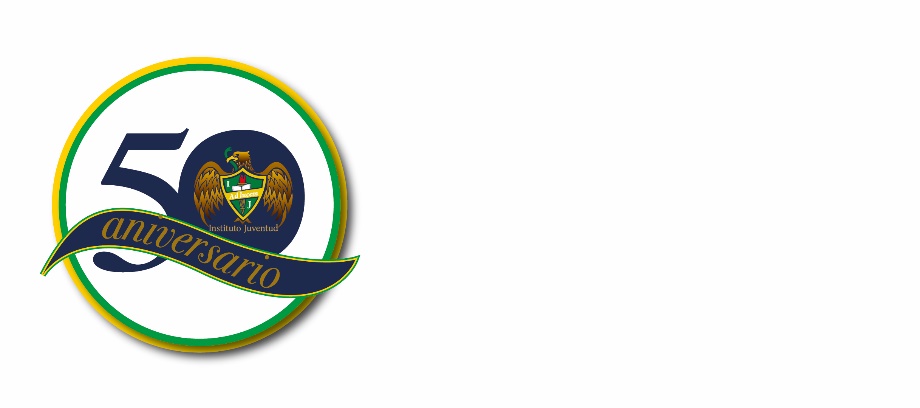 5.d
Objetivo general del proyecto y de cada asignatura
Objetivo del proyecto en el área de Matemáticas
Que el estudiante Identifique los tipos de funciones, establezca sus características y los aplique en la solución de un problema de su contexto.
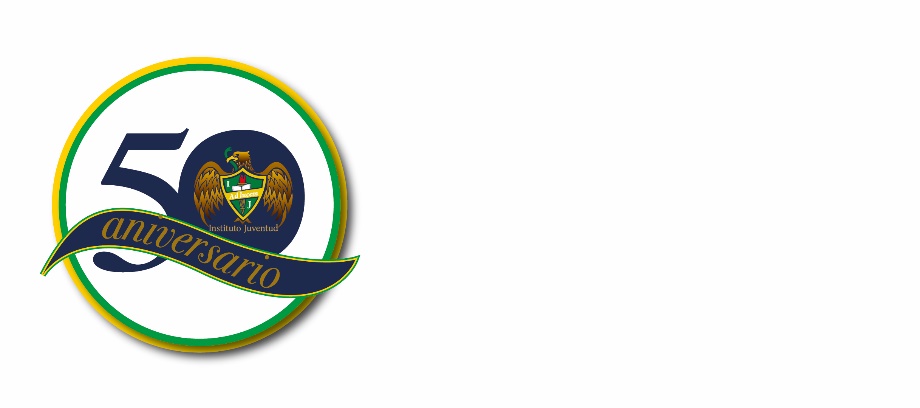 5.d
Objetivo general del proyecto y de cada asignatura
Objetivo del proyecto en el área de Inglés 
Que el alumno desarrolle un tema académico por medio inglés académico.
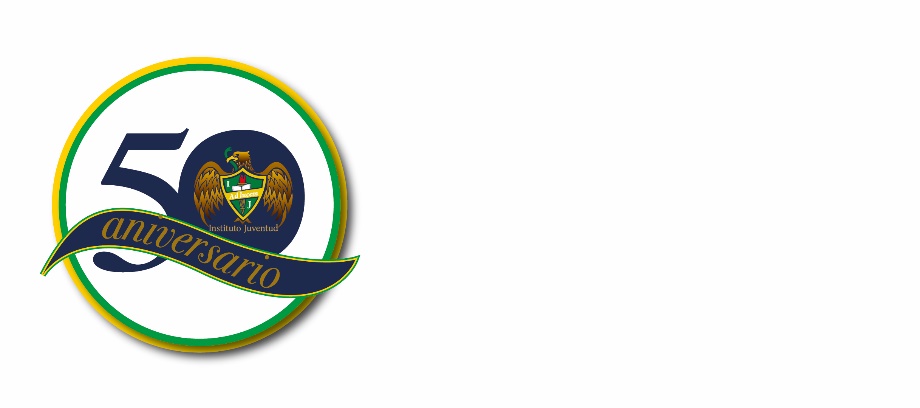 5.d